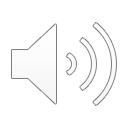 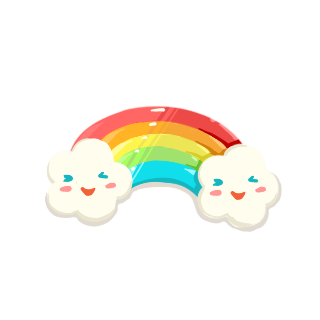 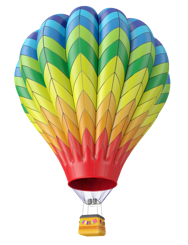 PHÒNG GIÁO DỤC  VÀ  ĐÀO TẠO QUẬN LONG BIÊN
TRƯỜNG MẦM NON GIANG BIÊN
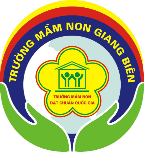 LĨNH VỰC PHÁT TRIỂN NHẬN THỨC
Đề tài: Nhận biết mối quan hệ nhiều hơn – ít hơn.
Lứa tuổi: MGN 4- 5 tuổi
Giáo viên: Nguyễn Thị Thường
                   Nguyễn Minh Yến
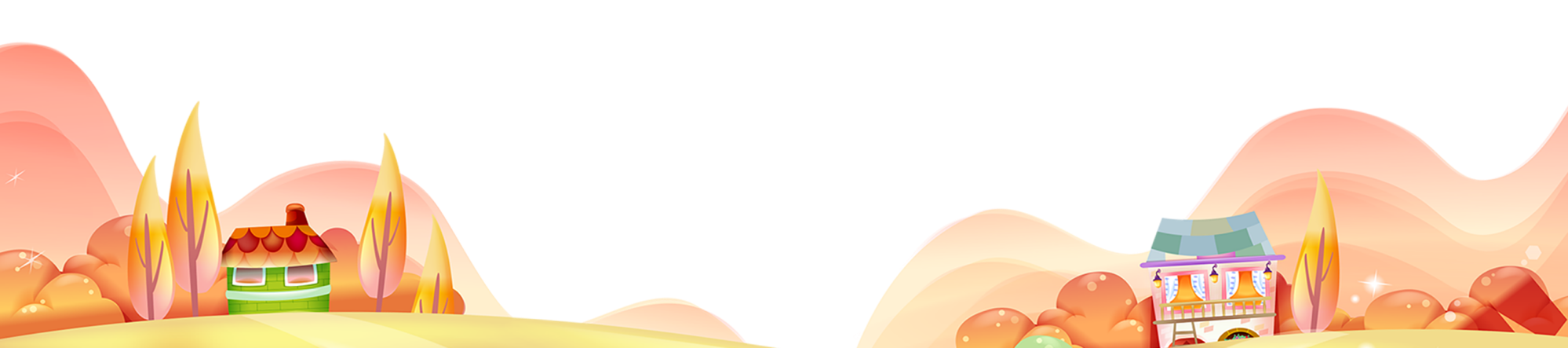 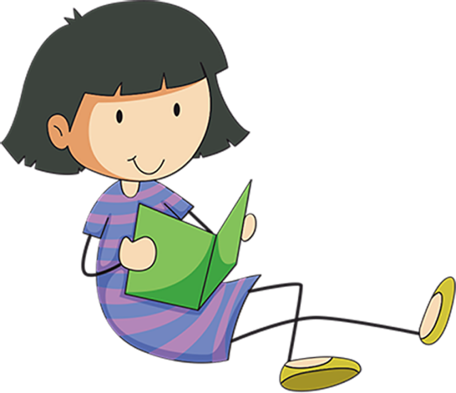 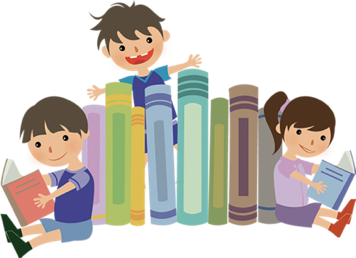 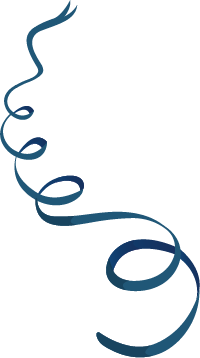 Ổn định tổ chức: 
- Cô và  trẻ hát bài hát “ Đu quay”
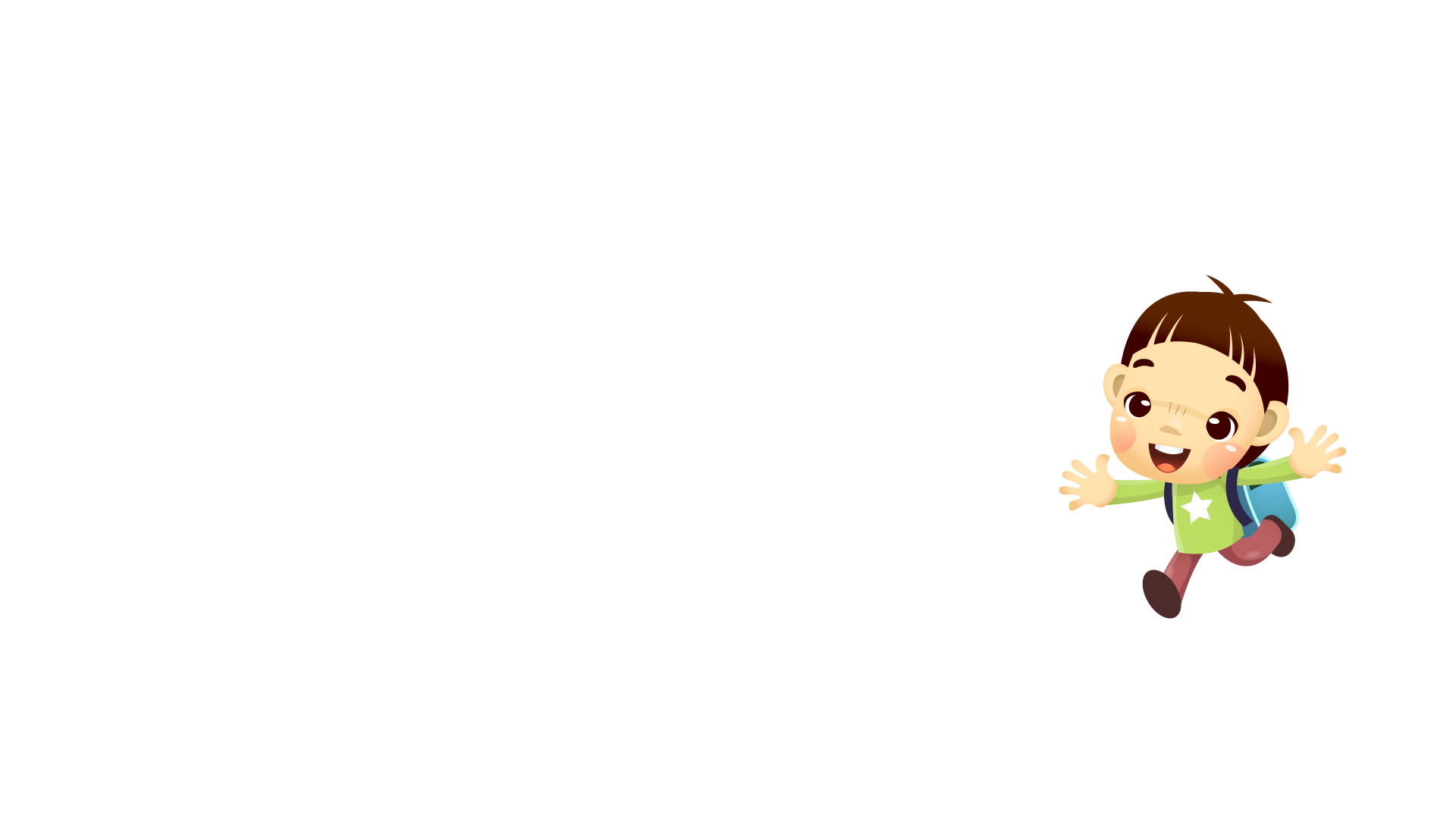 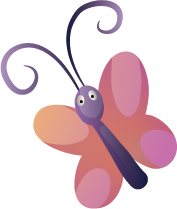 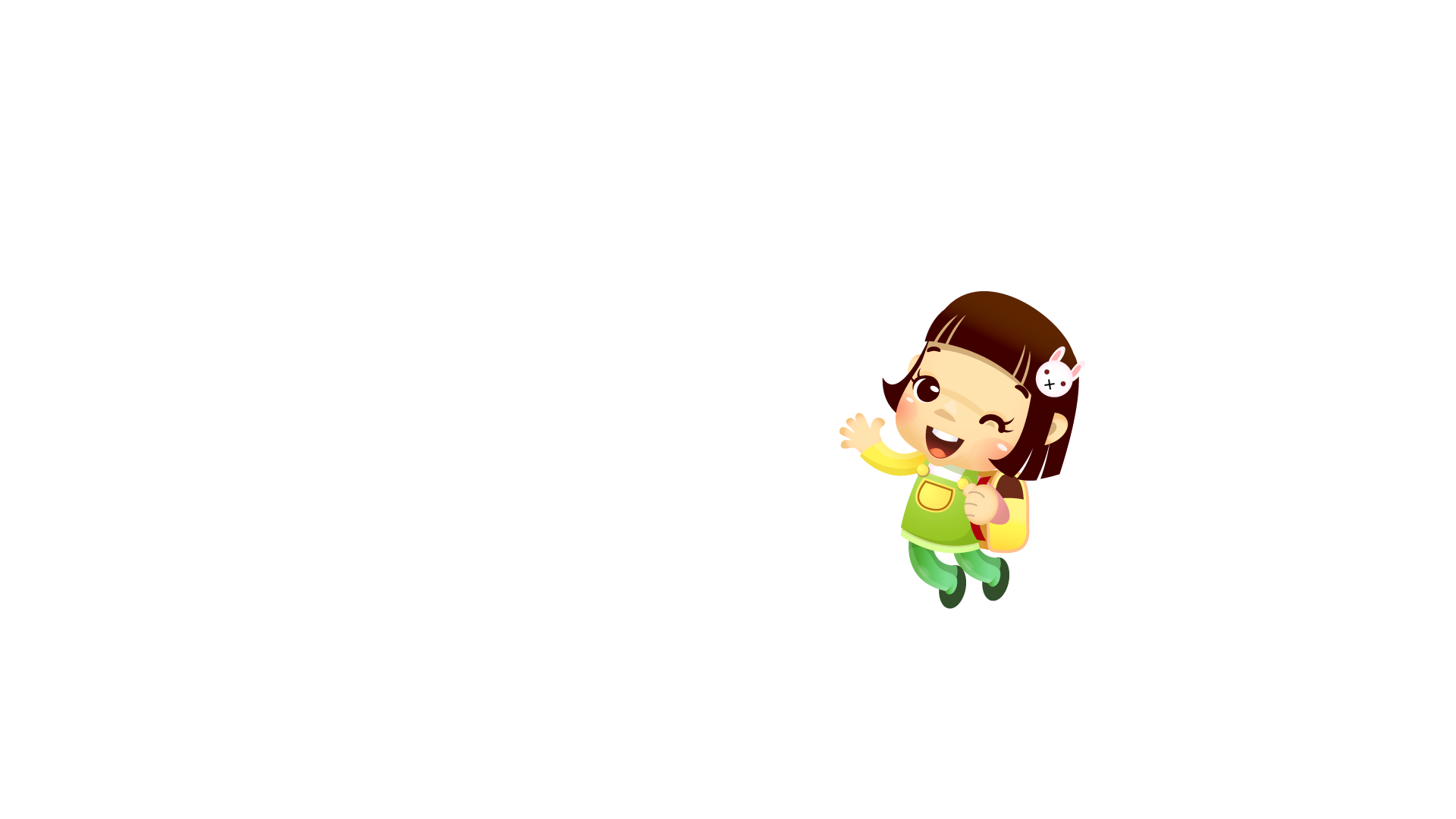 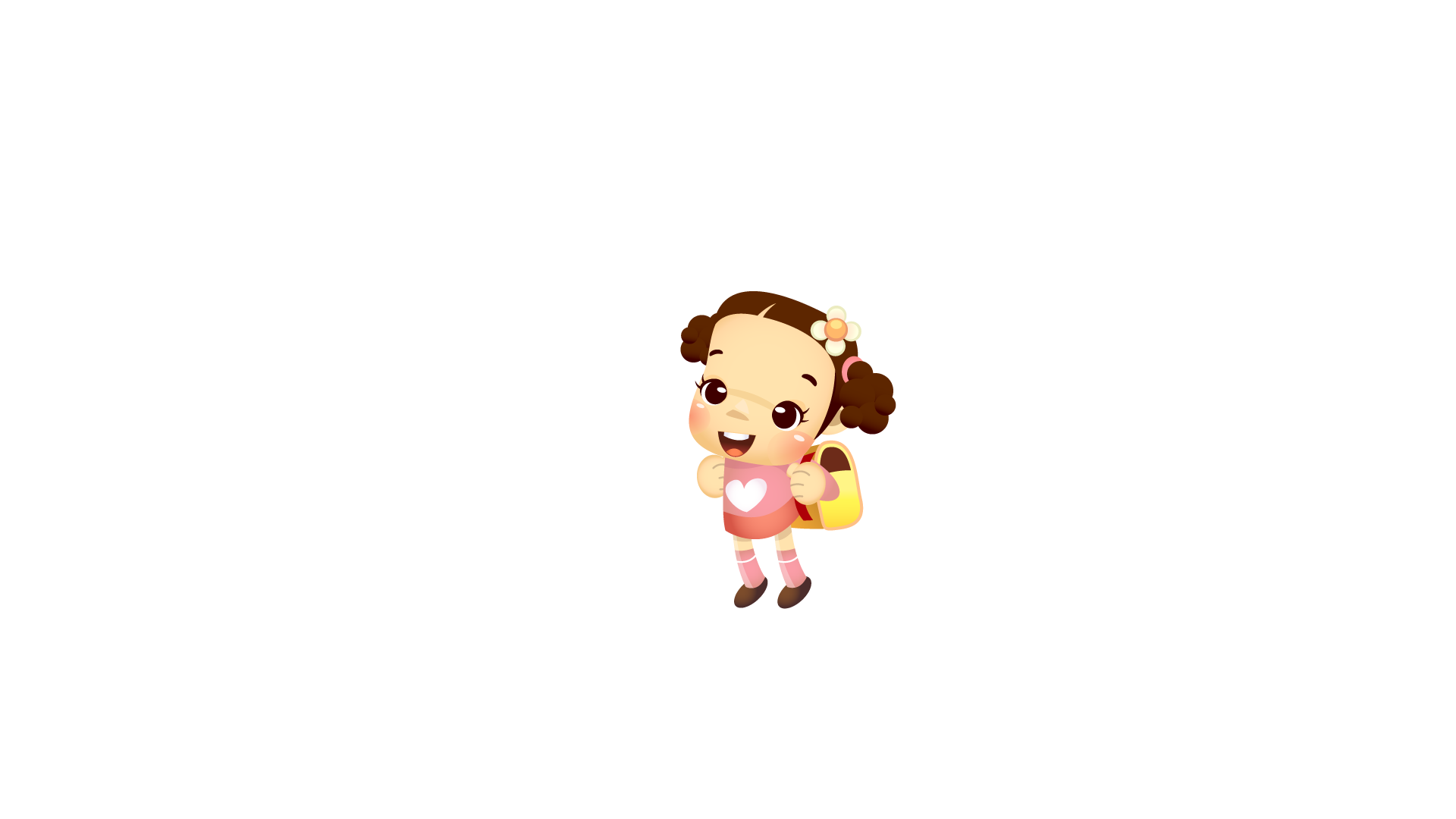 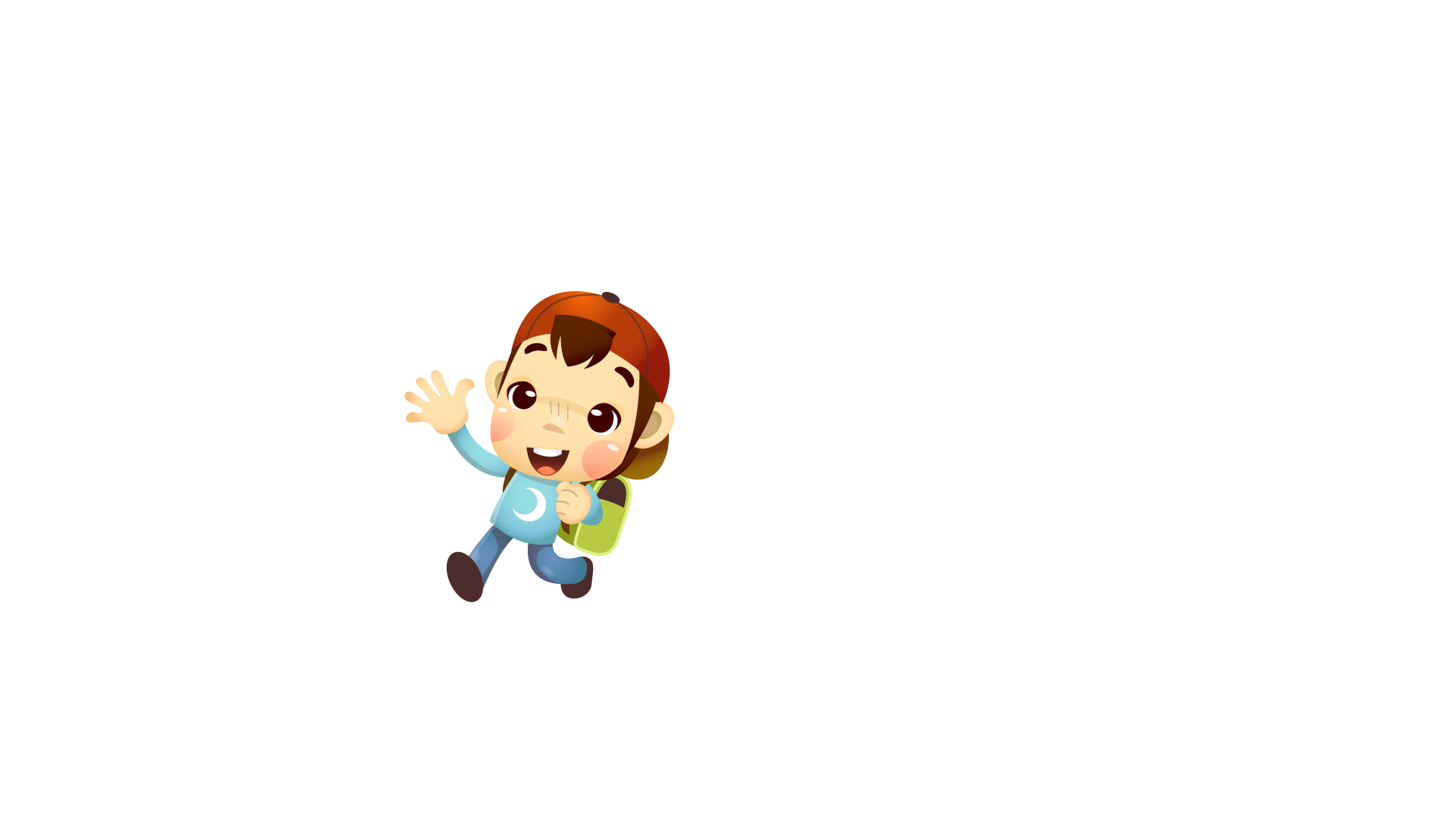 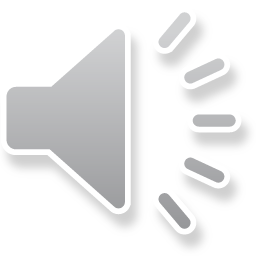 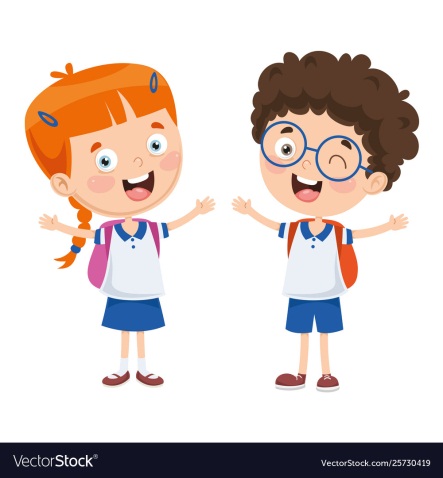 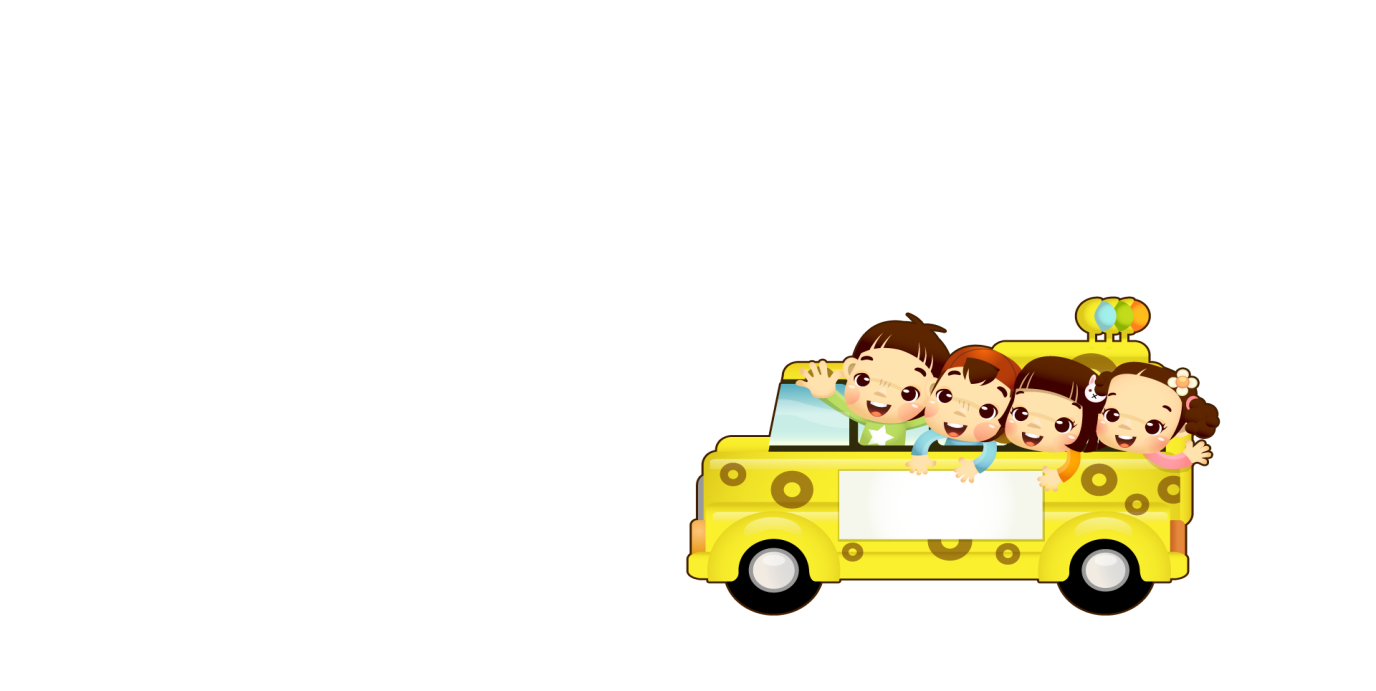 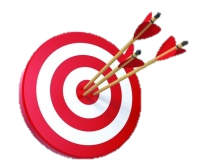 HĐ1: Ôn so sánh sự bằng nhau về số lượng của 2 nhóm đối tượng.
HĐ2: Dạy trẻ kĩ năng so sánh sự khác nhau về số lượng của 2 nhóm đồ vật.
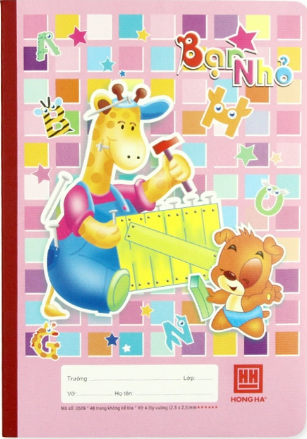 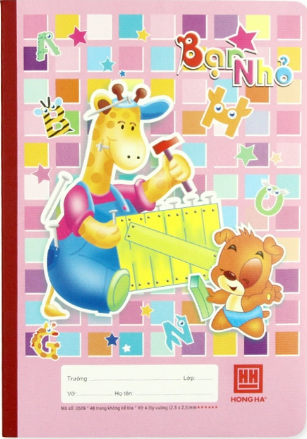 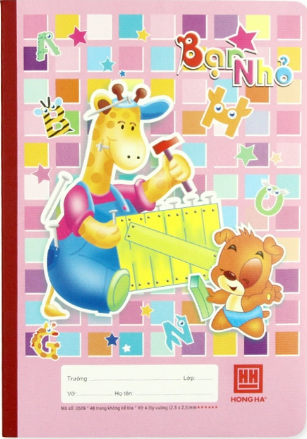 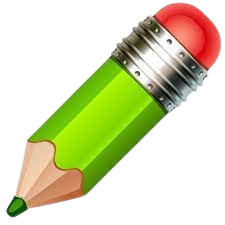 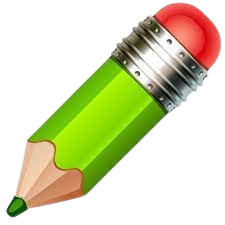 HĐ3: Áp dụng
Trò chơi 1: “ Đi siêu thị”
Cách chơi: Cho trẻ đi mua những thứ trẻ thích với số lượng tùy thích, cho trẻ so sánh số lượng hàng của 2 bạn 1, đại diện cho những bạn mua cùng số lượng theo nhóm.
Luật chơi: Được tính bằng 1 bản nhạc.
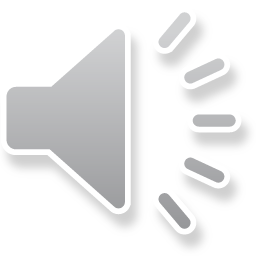 HĐ3: Áp dụng
Trò chơi 2: “ Đội nào nhanh nhất”
Cách chơi: Cô chia trẻ thành 2 đội, nhiệm vụ của mỗi đội nhìn lên màn hình và lắng nghe câu hỏi của cô để đưa tín hiệu trả lời.
 Luật chơi: Hết thời gian suy nghĩ mới được trả lời, đội nào đưa tín hiệu khi chưa hết thời gian thì đội đó phạm luật.
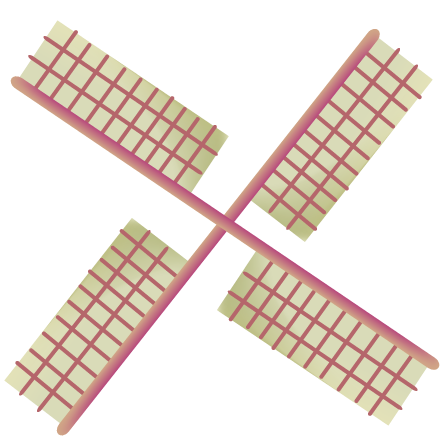 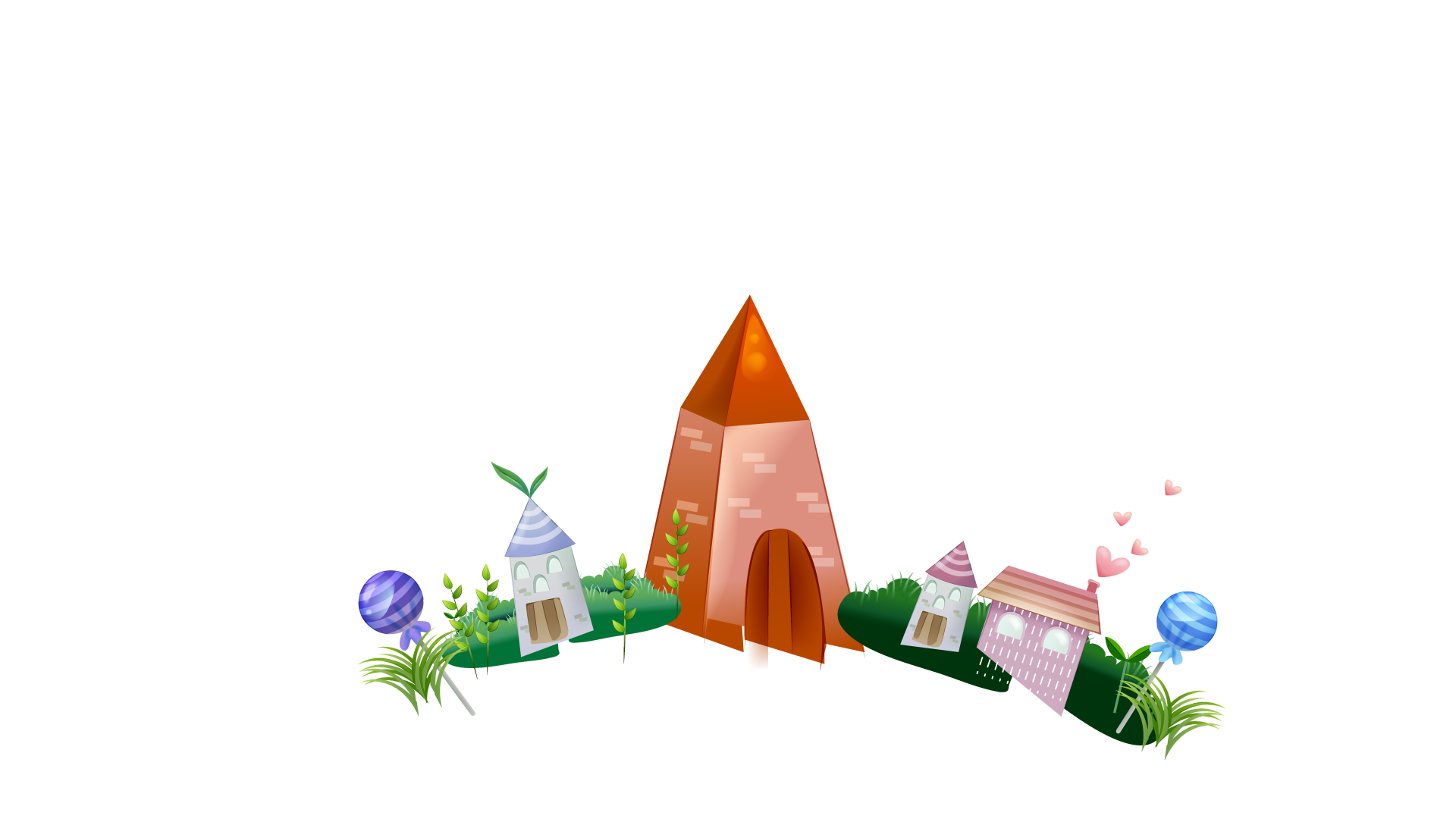 CHÀO TẠM BIỆT CÁC CON!
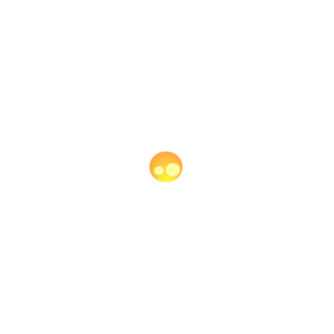 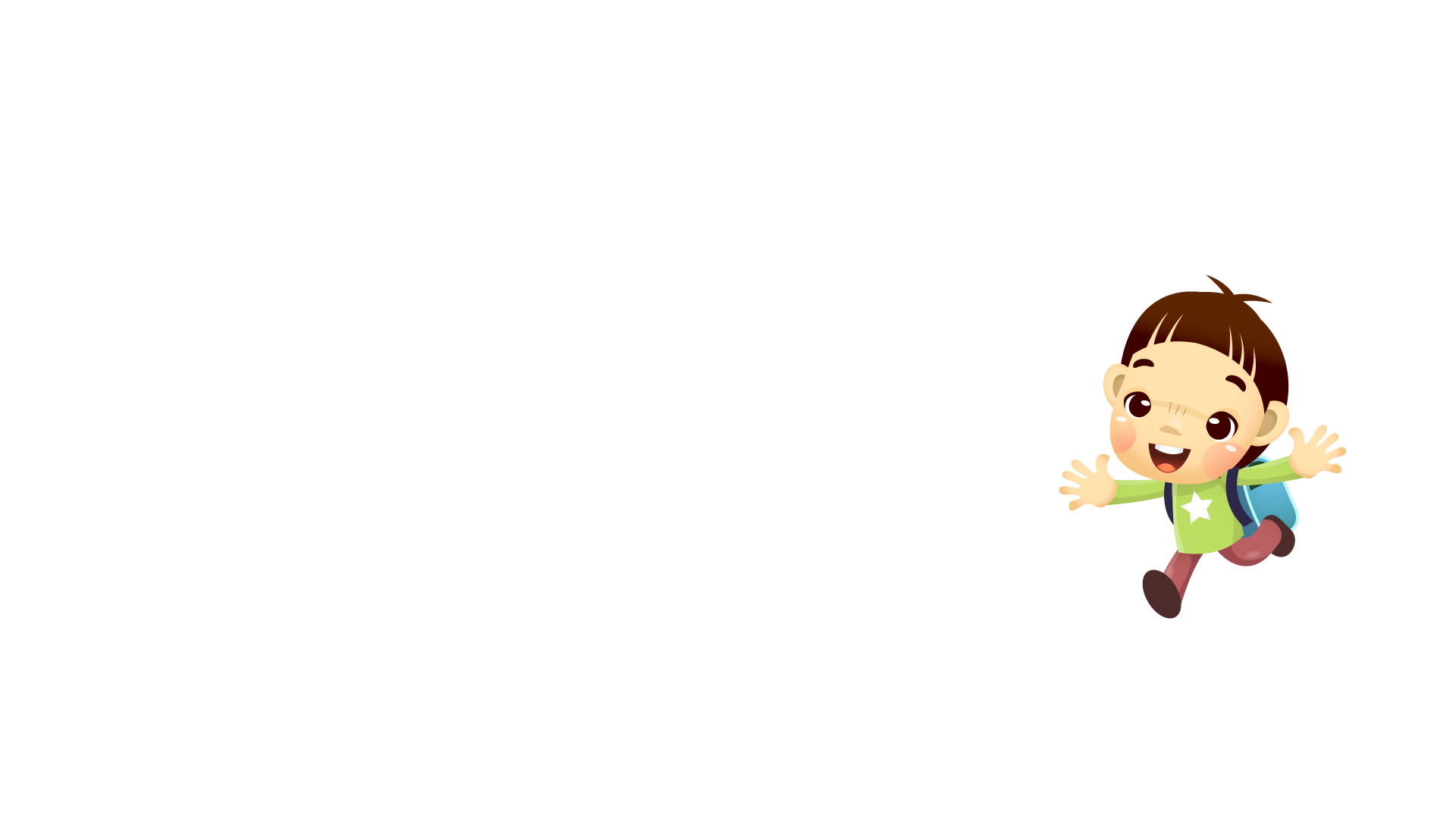 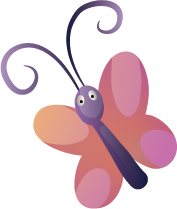 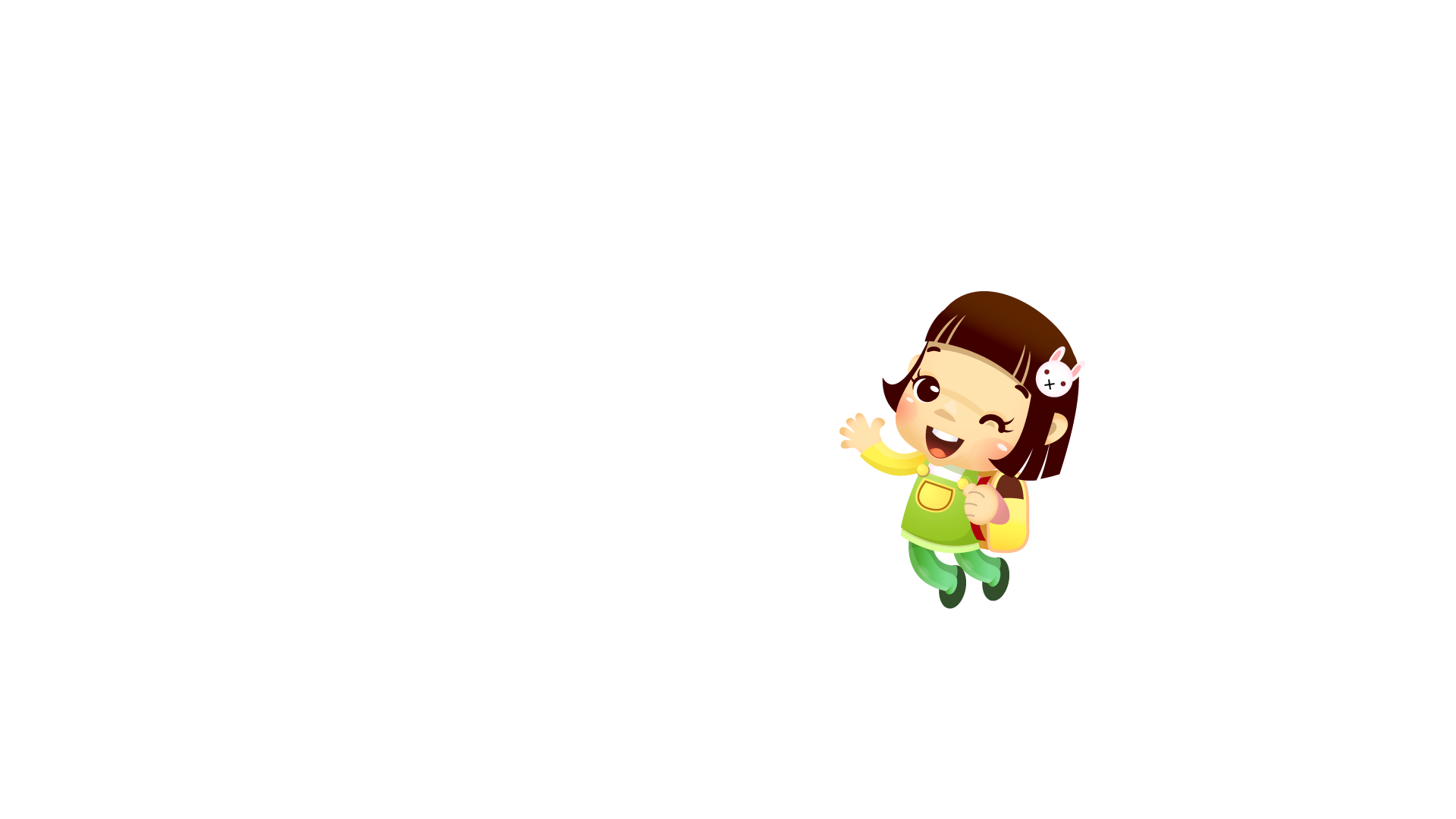 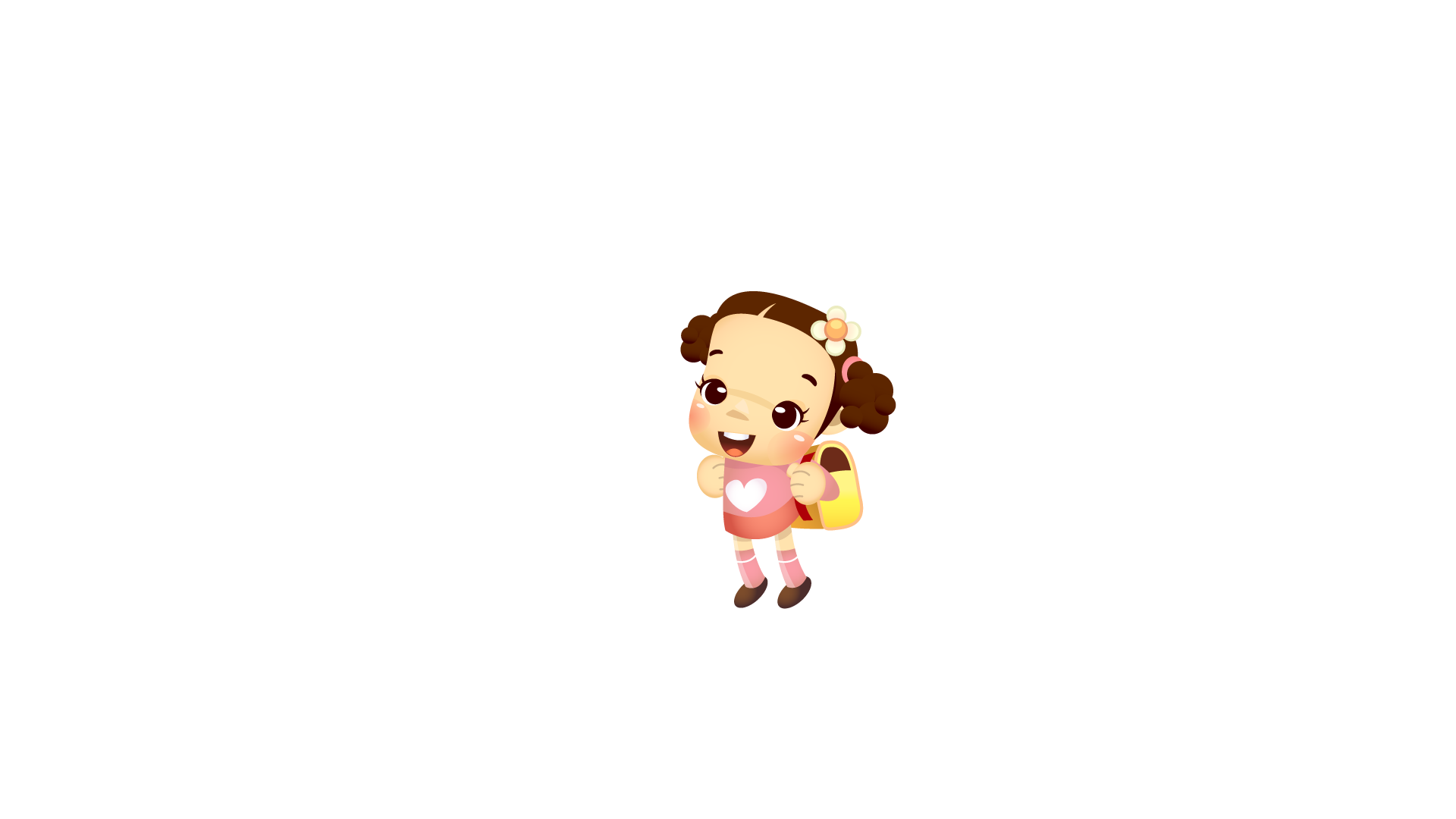 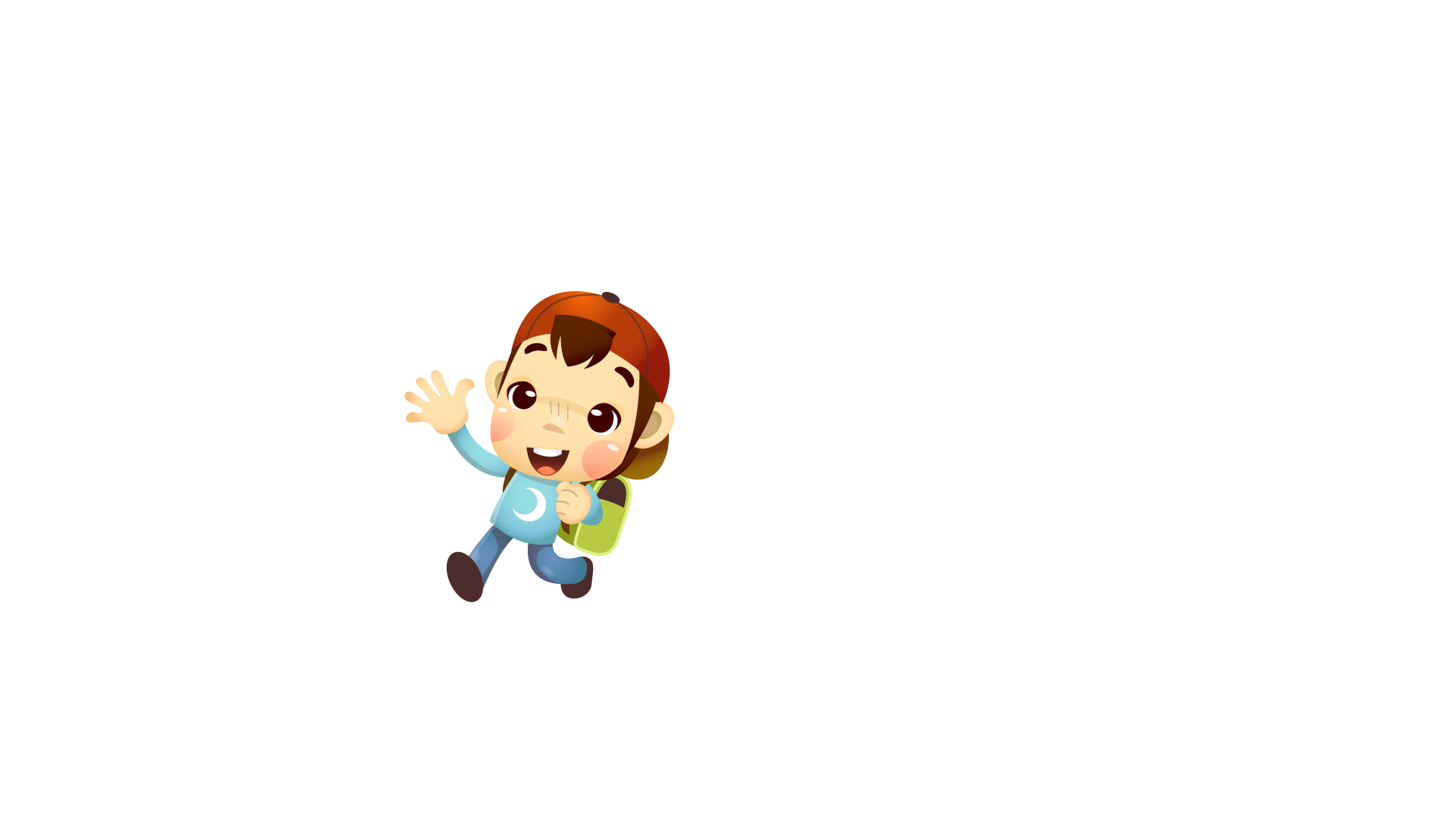 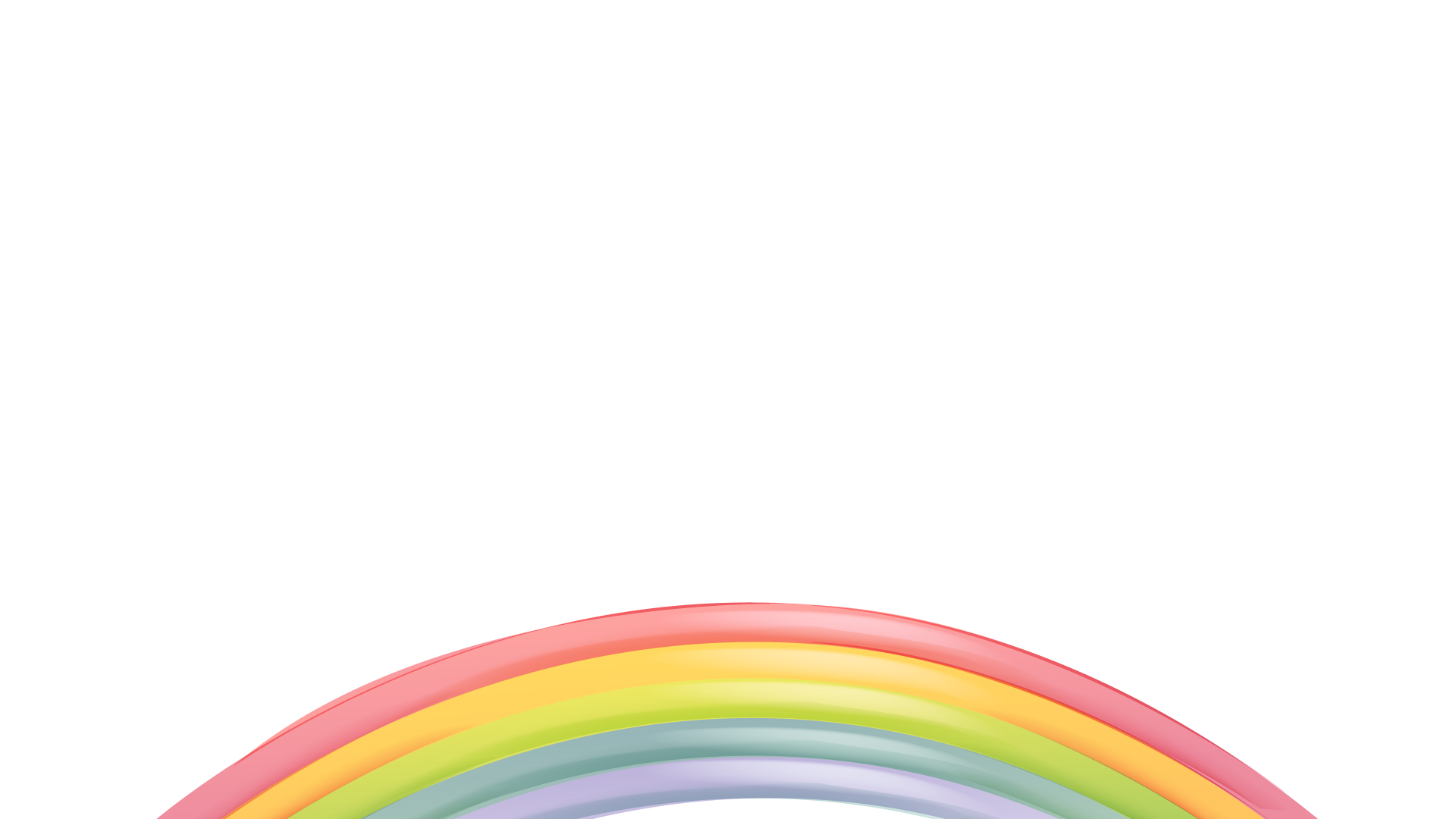 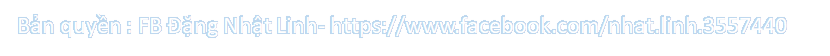